Xenotransplantation & Transgenics:
By: Michael Carbonaro, Garrett Hoefer,
  Rick York, Cris Boggio
What is Xenotransplantation & Transgenics?
Xenotransplantation:
The most common method of taking biological material from an animal, modifying it in a certain way, and being able to mix it with a human permanently.
Transgenics:
Genetically modifying animals (mostly pigs) to have certain genes 

Compliments xenotransplantation in  future
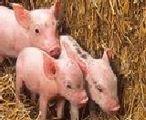 [Speaker Notes: PANIS]
Ethical Issues:
For years problems with the ethics of genetically modifying animals (mostly pigs) and using their organs has been disputed.

Porcine Endogenous Retroviruses (PERVs) are viruses carried by pigs. Scientists are nervous about creating other animal to human infections (AIDs and CJD) through PERVs.
Benefits:
Human organ donor shortage: 
Low percentages of organ donations can’t support needs for organ donations.

Saves more time getting biological parts of an animal then a human

Saves lives
Conclusion:
Overall, we think X.T is a great idea, will benefit to human patients that need a donor and saves more time searching for organs
Bibliography:
http://www.bioethics.org.au/Resources/Resource%20Topics/Transgenics%20and%20Xeno.html